Measuring and Calculating(a.k.a. – Handling Numbers in Science)
All numbers have 3 characteristics which give them their complete meaning…
Value 
	(how much?)
Label 
	(of what?)
Precision 
	(do we know it roughly or specifically?)
VALUE
Scientists often need to express VERY large numbers (like the distances between galaxies) and VERY small numbers (like the diameter of a red blood cell).

We can abbreviate these kinds of values using SCIENTIFIC NOTATION (a.k.a. “Sci Not” or Exponential Notation).
VALUE (continued)
Three Goals for Sci-Not: 
Students will be able to;
Change; RegularSci-Not
(note: regular notation is also called decimal notation)
Make simple Sci-Not Calculations w/out a calculator.
Enter Sci-Not numbers into your calculator CORRECTLY!
Sci-Not Examples…
4 072 000 000  

0.000 005 47    

60 000             

5.43                 

112.3 x 1021    
4.072 x 109

5.47 x 10-6

6 x 104

5.43 x 100

1.123 x 1023
Calculating with Sci-Not
When multiplying, add powers of ten, when dividing, subtract powers of ten…

(2 x 107)(4 x 105) =

(3 x 1021)(7 x 1025) =
8 x 1012
????
????
21 x 1046
 2.1 x 1047
(DON’T FORGET PSN!)
Calculating with Sci-Not
When adding and/or subtracting, LINE UP the DECIMAL POINT! (Why?) 
Adjust all numbers to the same power of ten, THEN line them up!

(2.63 x 107) + (4.9 x 106) =

(3.2 x 1026) - (7.5 x 1025) =
3.12 x 107
????
a.k.a. 0.49 x 107
????
2.45 x 1026
a.k.a. 0.75 x 1026
Sci-Not and your calculator
DO use the E function to enter “x10^” (This function may appear as “EE”, “EXP”, or “x10n”, depending on which model of calculator you are using. On the TI-84, use the 2nd function of the    
          key, which is right above the “7”.)

DO NOT use the “^” key to type in “x10^”. This method causes the calculator to recognize your entry as TWO SEPARATE NUMBERS and will lead to ERRORS when dividing! 
(It also requires more button pushing, therefore more chances to push the wrong button!!)
“,”
INTRODUCING…
CRAZY MIXED-UP UNITZ!!
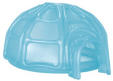 Ratio of an igloo’s circumference to its diameter
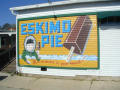 = Eskimo Pi (p)
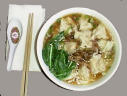 2000 pounds of Chinese soup
= Won Ton
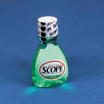 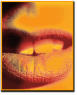 One millionth of a mouthwash
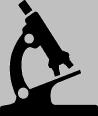 = One microscope
One million aches and pains
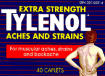 = ONE MEGAHERTZ
2000 mockingbirds
=
Two kilomockingbirds
453.6 Graham Crackers
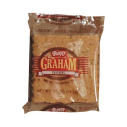 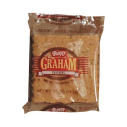 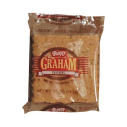 = 1 pound cake
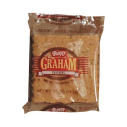 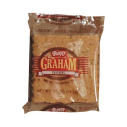 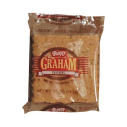 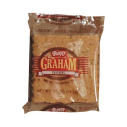 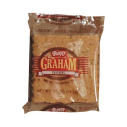 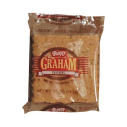 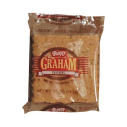 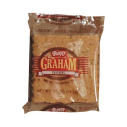 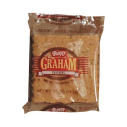 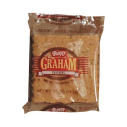 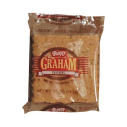 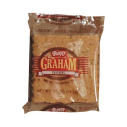 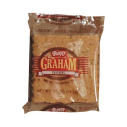 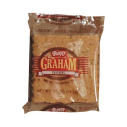 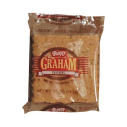 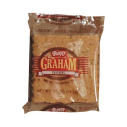 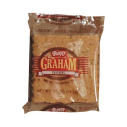 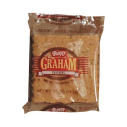 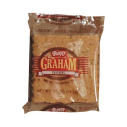 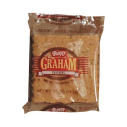 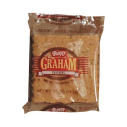 (Le Systeme International des’Unites)
SI
International System of Units
Seven Base Units
Length
Meters (m)
Mass
Kilograms (kg)
Time
Seconds (s)
Temperature
Kelvin (K)
Moles (mol)
Amount of Substance
Electrical Current
Amperes (amp)
Candelas (cd)
Luminous Intensity
Derived Units
Obviously, there are more than seven 	different units that we use in the 	metric (SI) system.
These other units are called derived 	units. Units can be derived by…
1) …adding or changing a prefix (e.g. – centi-).
2) …combining two or more units (e.g. – g/mL).
3) …applying a known mathematical relationship (e.g. – 1 m = 3.281 feet).
Pertinent Prefixes
kilo (k-) means 1000
deci (d-) means 1/10
centi (c-) means 1/100
milli (m-) means 1/1000
Common “Combined” Units
Volume (derived from length) cm3, dm3, m3. (Where do liters come from?) DEMO
1 liter = 1 dm3
Q: How many milliliters are in a cubic centimeter?
A:
1000 mL =
1 L = 1 dm3
= 1000 cm3
1000 mL = 1000 cm3
1 mL = 1 cm3
Common “Combined” Units
Speed (mi/h, m/s, etc.,)
Density (g/ml, g/cm3, etc.,)
Area (cm2, m2, etc.,)
And various others we will encounter…
What about weight????
Weight ≠ Mass!

Mass is the amount of matter in an object.

Weight is the downward force caused by an object.

Which one would stay the same on the moon?

A SCALE uses springs and measures WEIGHT.

A BALANCE uses a fulcrum and measures MASS.
Other Derived Units…
feet (3.281 feet = 1 m)
degrees celcius ( ̊ C = K -273)
minutes (1 minute = 60 seconds)
and many others we will encounter…
Converting Units
To help us convert units accurately and efficiently, we will learn about conversion factors and the factor label method.
Conversion Factors
Conversion factors are fractions equal to one.
Q: What are some fractions equal to one?
A:  5/5
(6+3)/9
16/42
12/12
Any expression where the numerator = the denominator!
Examples of Conversion Factors
1 foot/ 12 inches
When we multiply by “one” or any conversion factor, we change the expression of a number without changing its value!
60 seconds/ 1 minute
1000 g/ 1 kilogram
1 gallon/ 4 quarts
12 pairs/ 2 dozen
1 kilogram/ 2.208 pounds
The Factor-Label Method
Labels are treated as if they are factors and can be squared, cubed, or canceled just like a number or an algebraic variable!
Ex. 
		4.23 gallons x (4 quarts/ 1 gallon) 
		= 16.92 quarts
Problem…
You have a large block of an unknown metal with dimensions - 2.75 dm long, 1.67 dm wide and 0.55 dm and with a mass of 49.65 lbs. Based on its color, hardness, conductivity, and other information, you conclude that it is either nickel or magnesium. Nickel has a density of 8.908 g/cm3 and magnesium has a density of 1.738 g/cm3. Calculate the density of the unknown metal in kg/dm3, then use conversion factors and the factor label method to convert the density to units which will allow you to identify the metal.
Problem…
2.75 dm by 1.67 dm by 0.55 dm 	Ni = 8.908 g/cm3 
22.517 kg 				Mg = 1.738 g/cm3.
…Precision
Scientists use the concept of SIGNIFICANT FIGURES (Sig Figs) to indicate how precise their numbers are.

A SIG FIG (a.k.a.-significant digit) is a digit that is measured or known with reasonable certainty.
	
The sig figs in any number include all the digits we know for sure, plus one estimated digit.
Precision…
…is NOT equal to accuracy!
Accuracy is how close a number is to the actual value.
Precision is the degree of detail to which we know a number.

If an object has a mass of 5.16 g and student A measures 5.2 g and student B measures 4.98 g, which one is more precise? Which one is more accurate?
SIG FIGS
Three Goals for Sig Figs…
Measure with the correct precision.
	(Read between the lines!)
Recognize sig figs in recorded numbers.
Round off answers to calculations to the correct degree of precision.
Sig Figs and Measurement
PRECISION PRINCIPLE…READ BETWEEN THE LINES!!!!!

(Need I say any more? We learned this in the intro to lab unit!)
Sig Fig Recognition
Non-zeroes ALWAYS count as Sig Figs.
Zeroes…there are 3 categories…
Leading zeroes are NEVER sig figs. (0.000746 g)
Captive zeroes are ALWAYS sig figs. (120044 m)
Trailing Zeroes are sig figs IF the number has a visible decimal point or a bar over the zero.
		(7000 km    7000.0 km      7000 km)
Sig Fig Recognition
Exact numbers have infinite sig figs. There is NO SUCH THING as an exact measurement, but numbers which are counted or defined have unlimited precision.
25 students, 47 cars, 13 paper clips
1 h = 60 min, 1 ft = 12 in, 1000 g = 1 kg
Sig Figs and Sci-Not
Numbers in scientific notation do not need placeholders, so ALL digits are sig figs.
Sig Figs
Significant does NOT mean important in this context! 
It means “known with reasonable certainty”. 
Place-holders are important, but they are NOT necessarily sig figs.
Sig Figs & Calculating
There are TWO rules for rounding off answers to calculations, but more importantly there is ONE principle to keep in mind…
AN ANSWER CAN NEVER BE MORE PRECISE THAN THE NUMBERS YOU USE TO CALCULATE THE ANSWER!
Sig Figs & Calculating
When multiplying and dividing, your answer gets rounded to the same number of sig figs as the number in the problem with the fewest sig figs.

EX. 2.75 cm x 0.43 cm x 14.92 cm = 17.6429 cm3 
How would we round this off? 

ANSWER: 18 cm3 (2 sig figs)
Sig Figs & Calculating
When you are adding and subtracting, your answer gets rounded to the same decimal place as the least precise number.

EX. 14.705 g + 80 g + 32.6 g = 127.305 g
How would we round this off?

ANSWER: 130 g (nearest 10 grams)
Sig Figs & Calculating
Remember that when multiplying and dividing, the question is HOW MANY SIG FIGS SHOULD MY ANSWER HAVE? But…
When adding and subtracting, the question is WHERE DO I ROUND OFF? (Which decimal place.)
SIG FIGS QUIZ
Part I – Know the Definition 
	(a digit which is measured or known with reasonable certainty.)
Part II – Measuring (Precision Principle)
Part III – SF Identification (Counting)
Part IV – Rounding Calculations